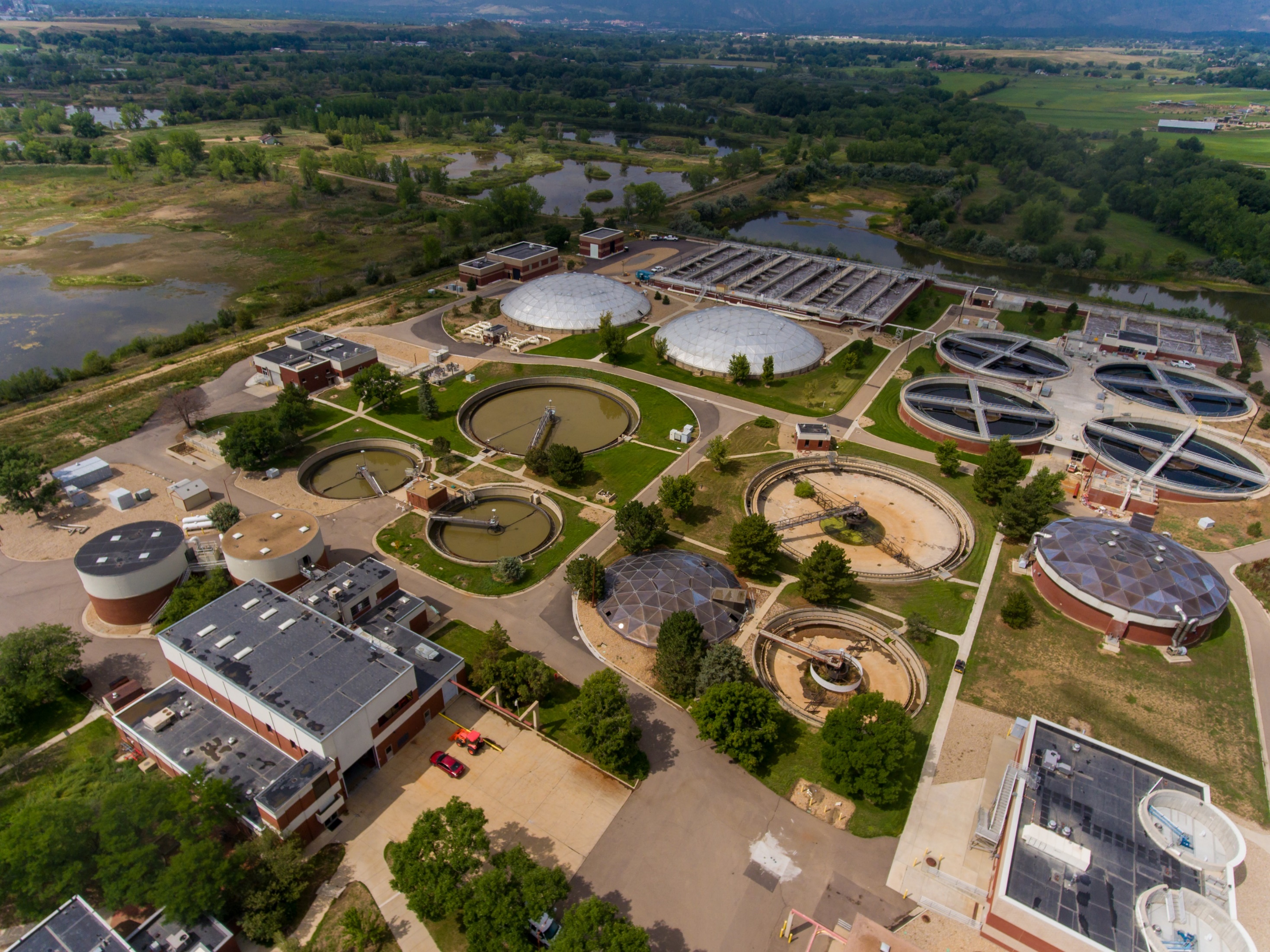 It’s All About Carbon:
Nutrient Removal at the City of Boulder
Please place all content on slides
PowerPoint will be formatted after all information has been submitted
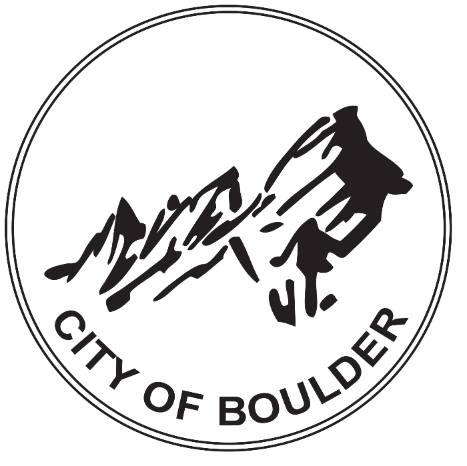 Cole Sigmon, PE, CWP
Wastewater Treatment Manager
Utilities Department, City of Boulder
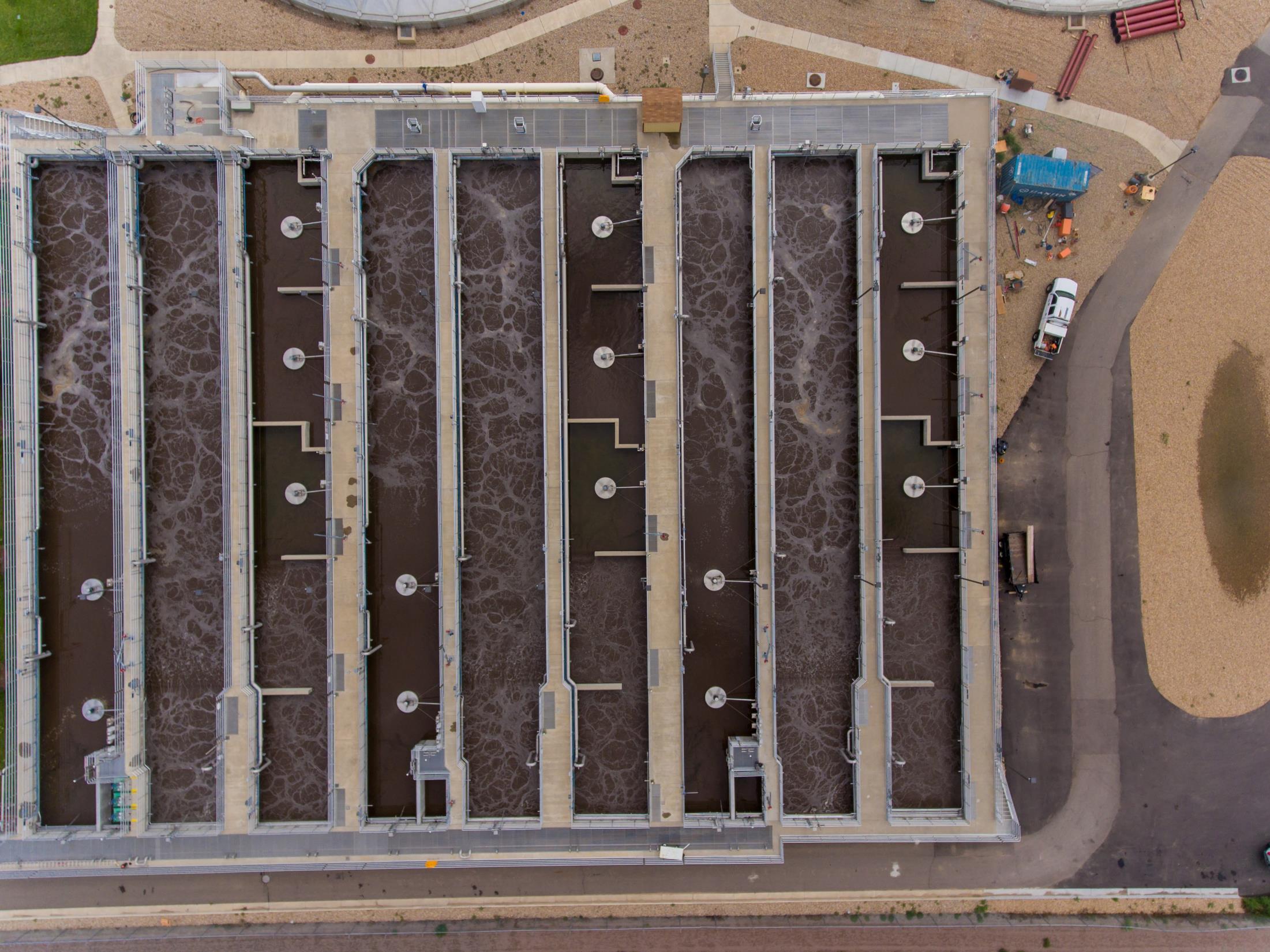 Carbon Case Studies
Carbon Management
Rethinking waste:            External Carbon
Shopping local: 	                 Carbon Balance
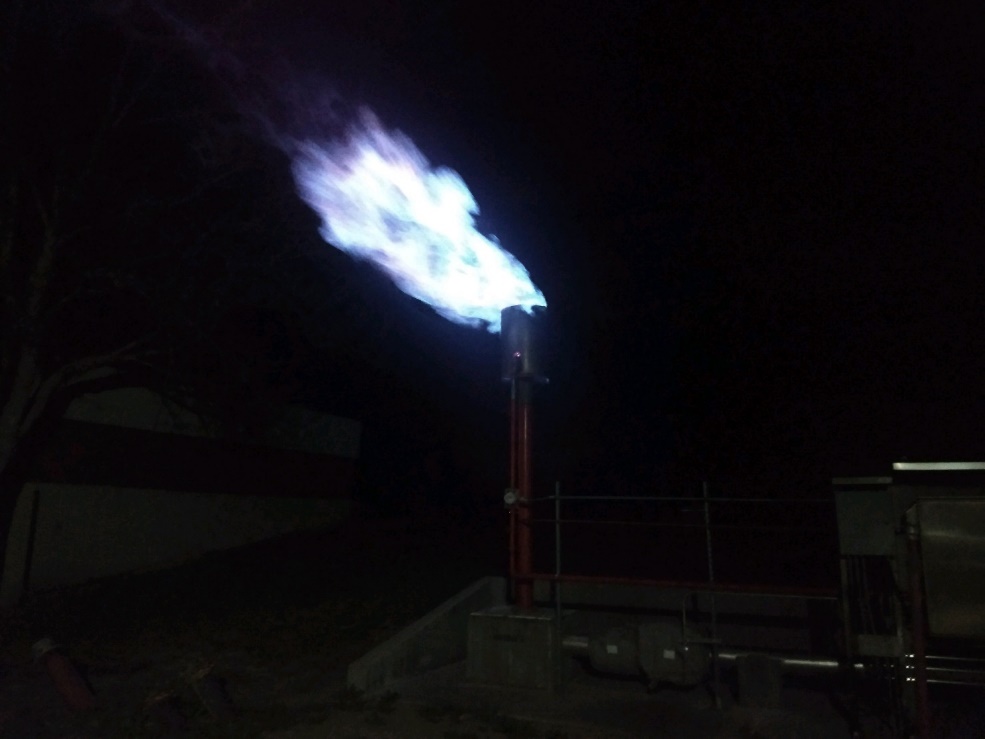 Rethinking “Waste” – External CarbonCarbon and Denitrification
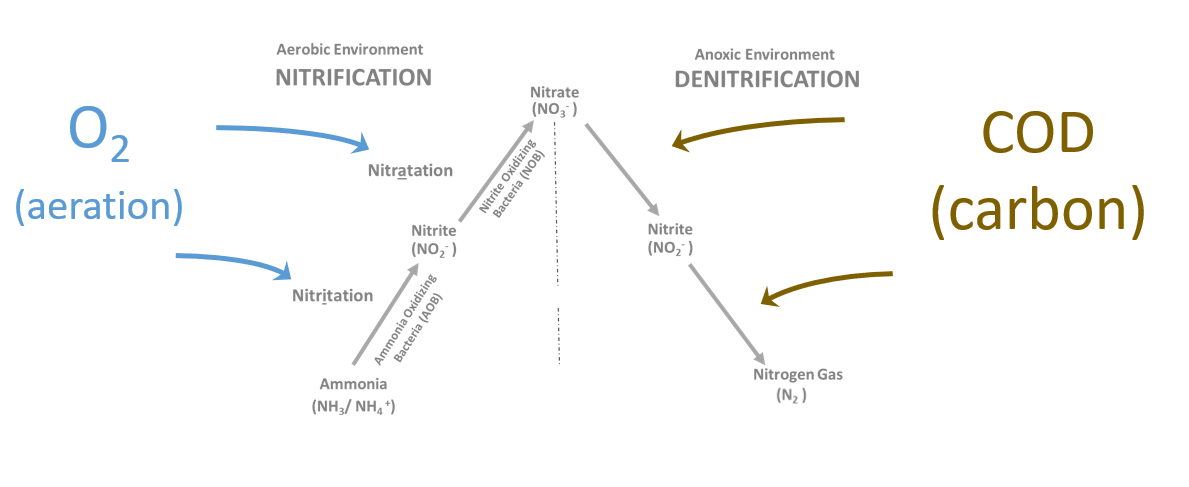 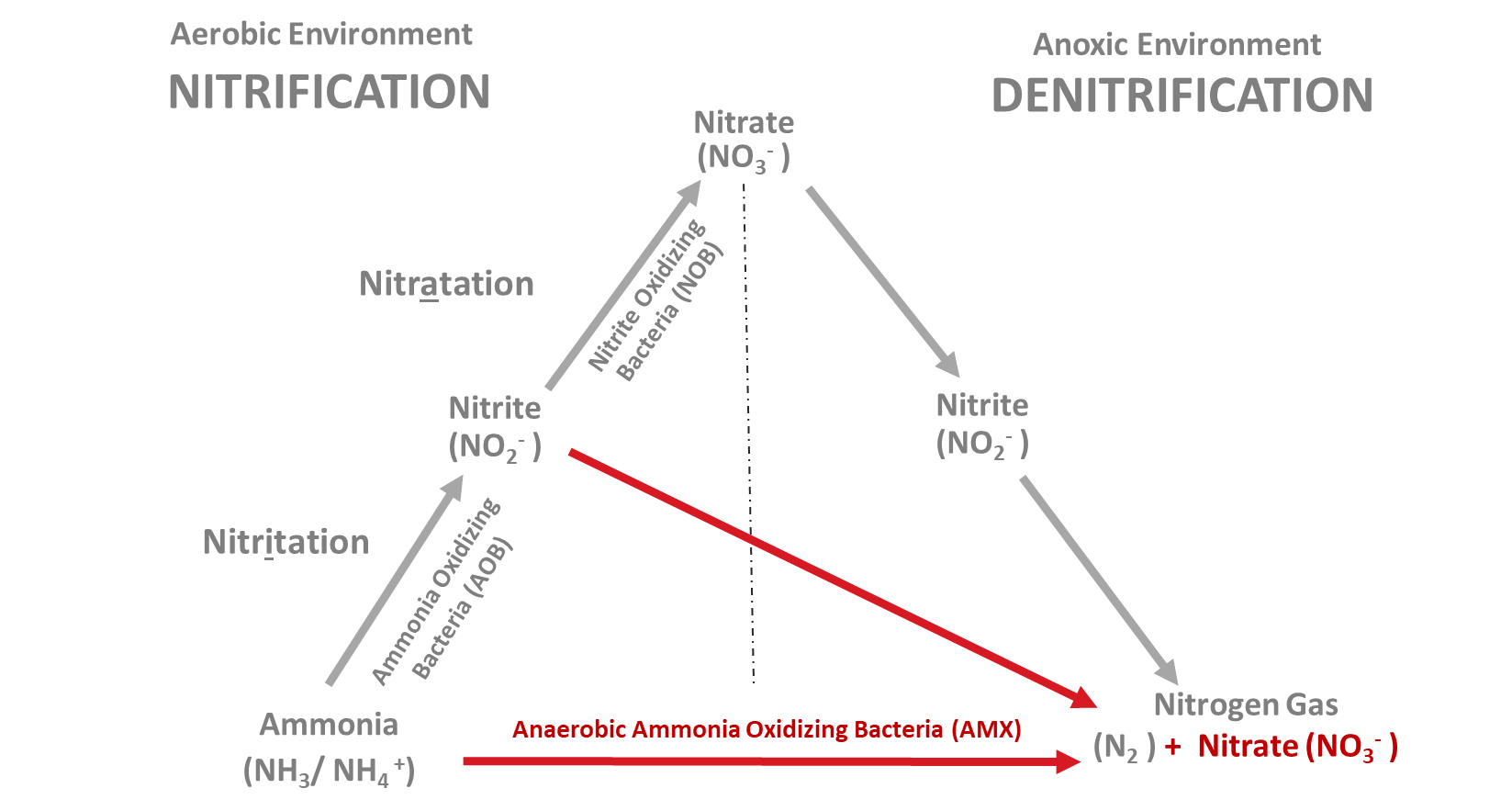 O2
(aeration)
COD (carbon)
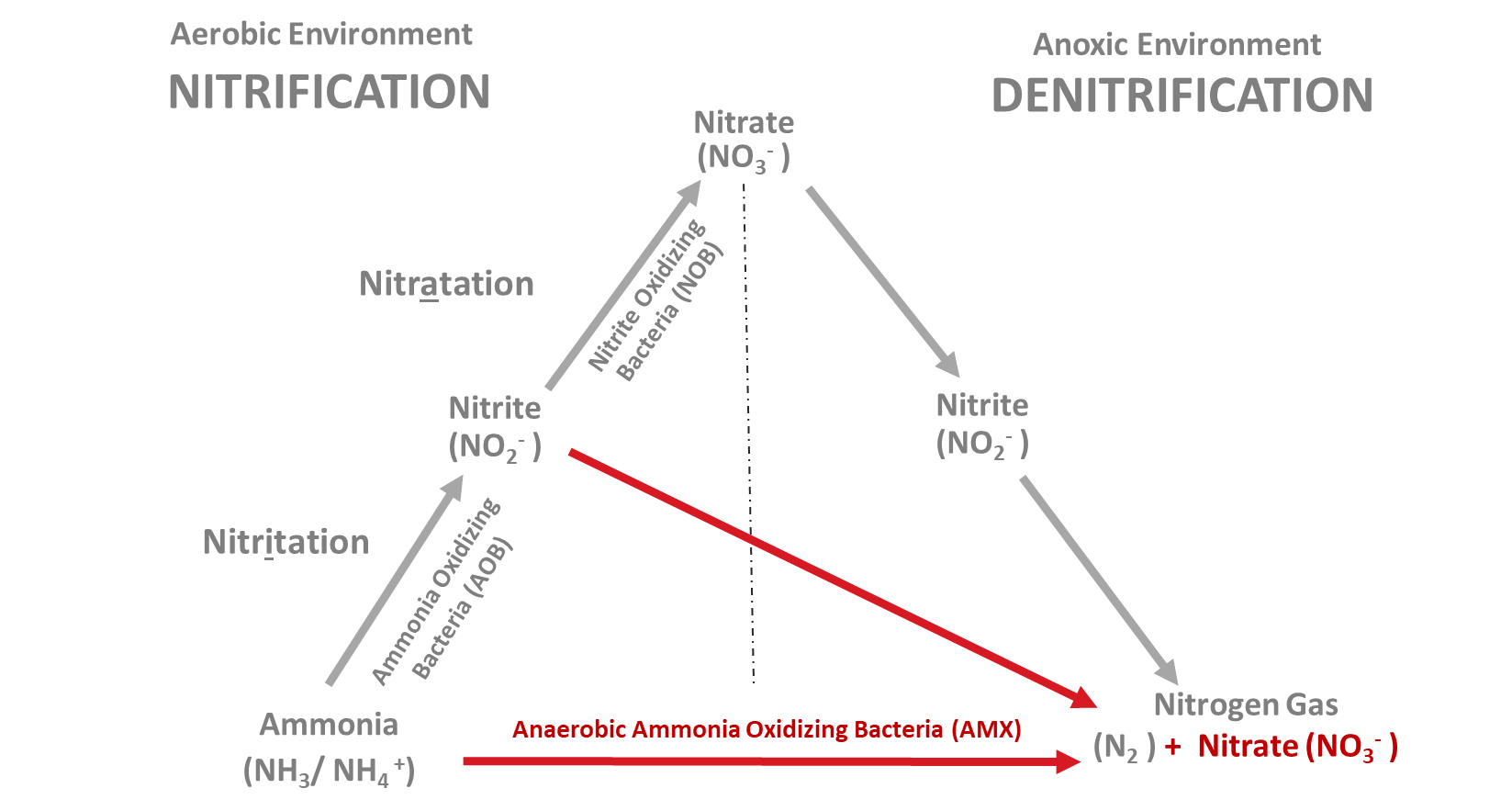 Not all Carbon
Is Created Equally
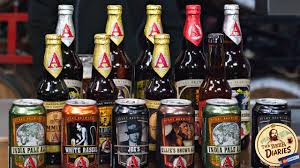 Rethinking “Waste” – External CarbonExternal Carbon Storage and Feed Facility
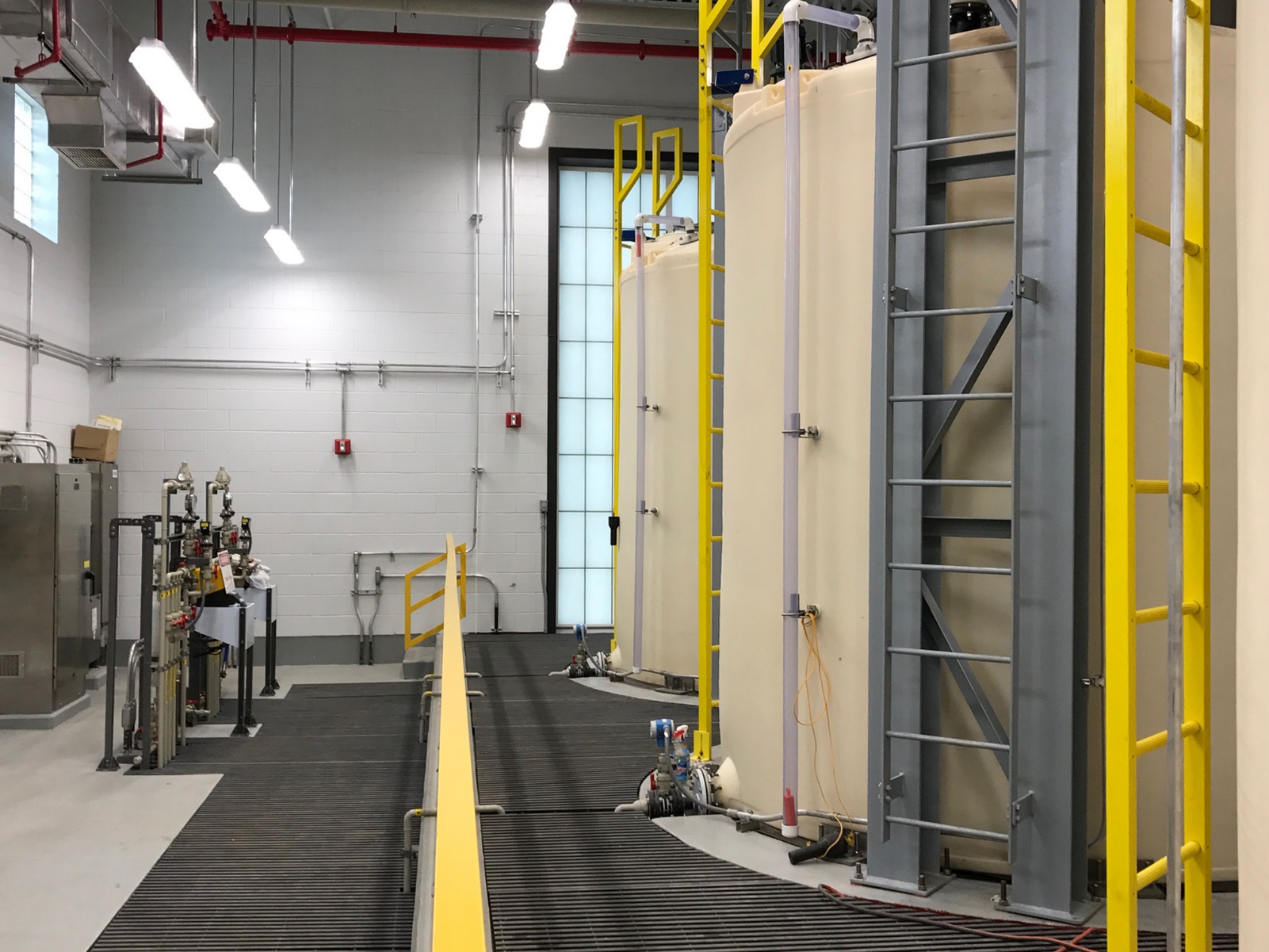 Rethinking “Waste” – External CarbonBOD Excess User Fees Reimagined
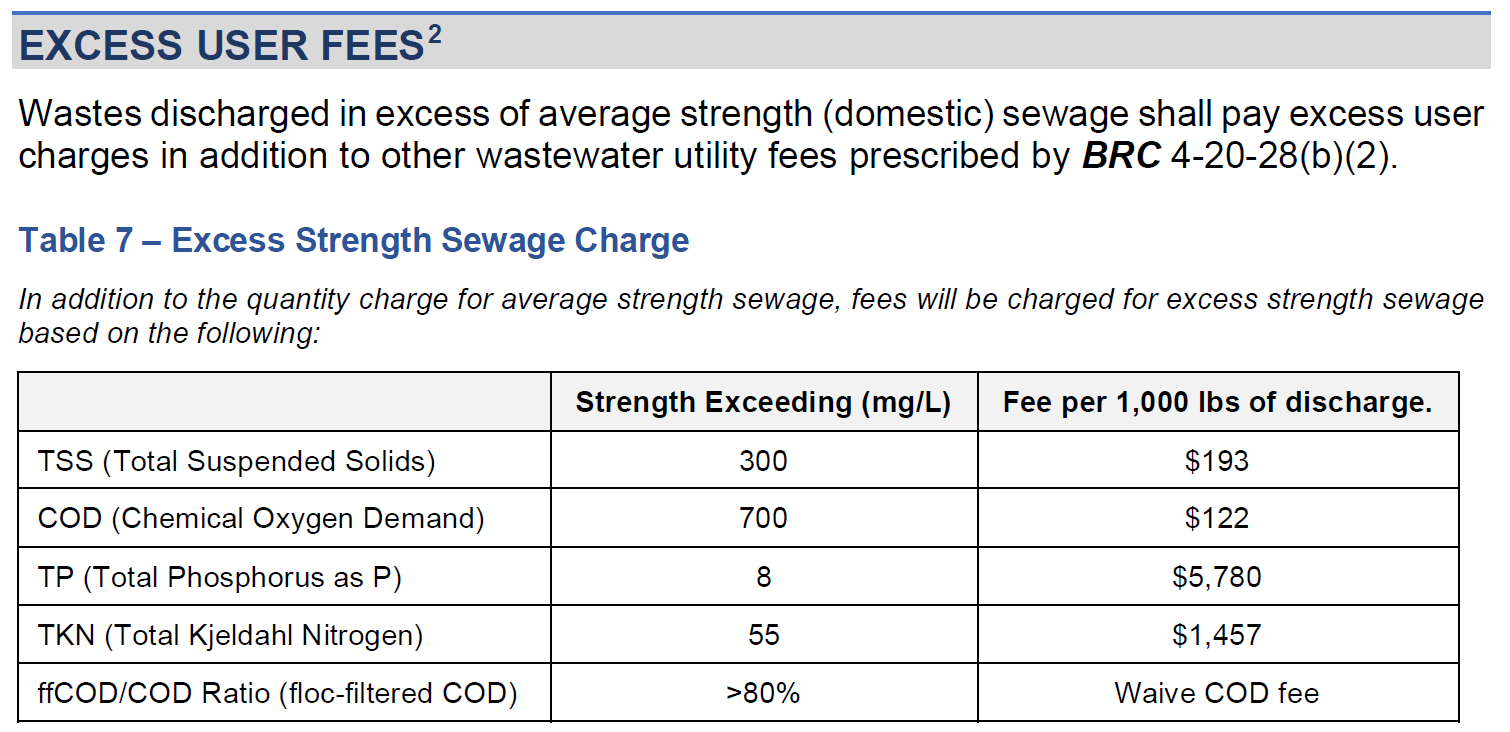 Beer-Enhanced Nitrogen RemovalNitrogen Performance
External Carbon Addition
Shopping Local – Carbon Balance
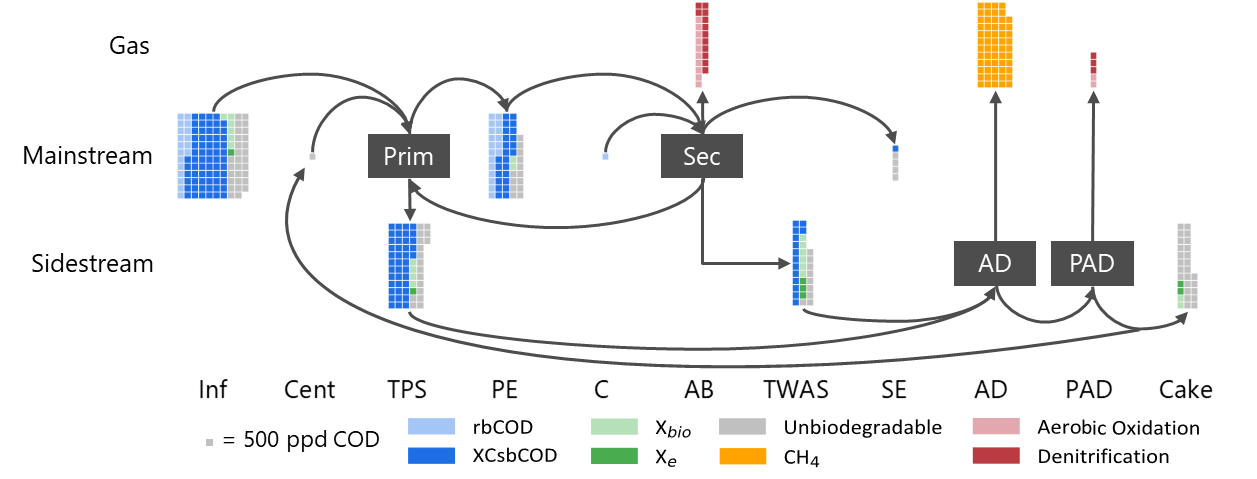 Energy Recovery – Biogas to RNGProject Overview
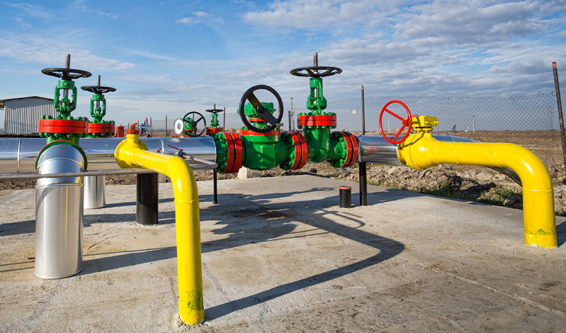 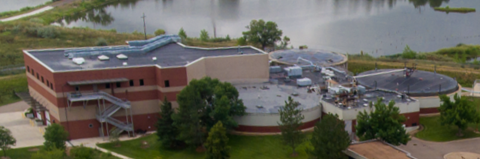 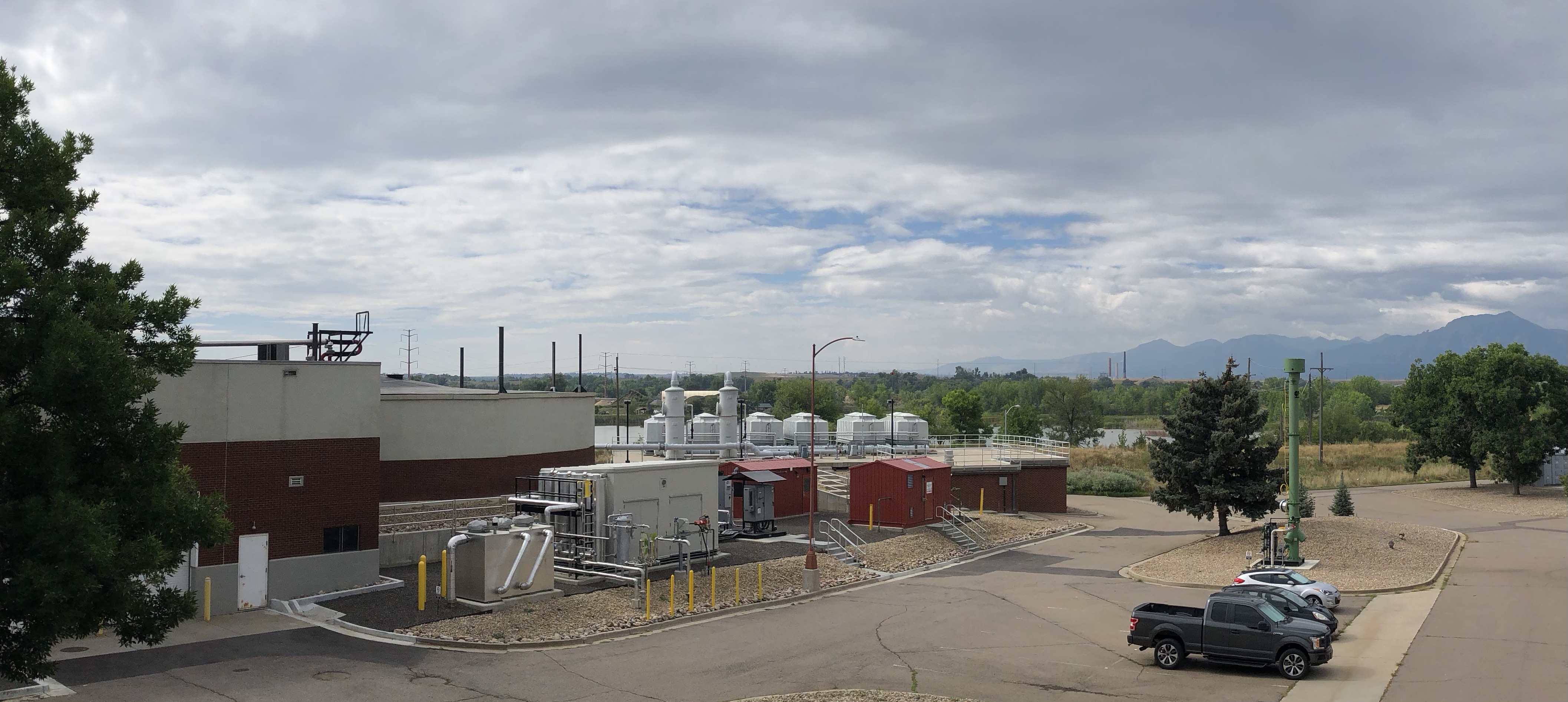 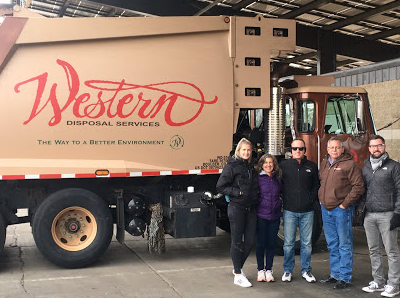 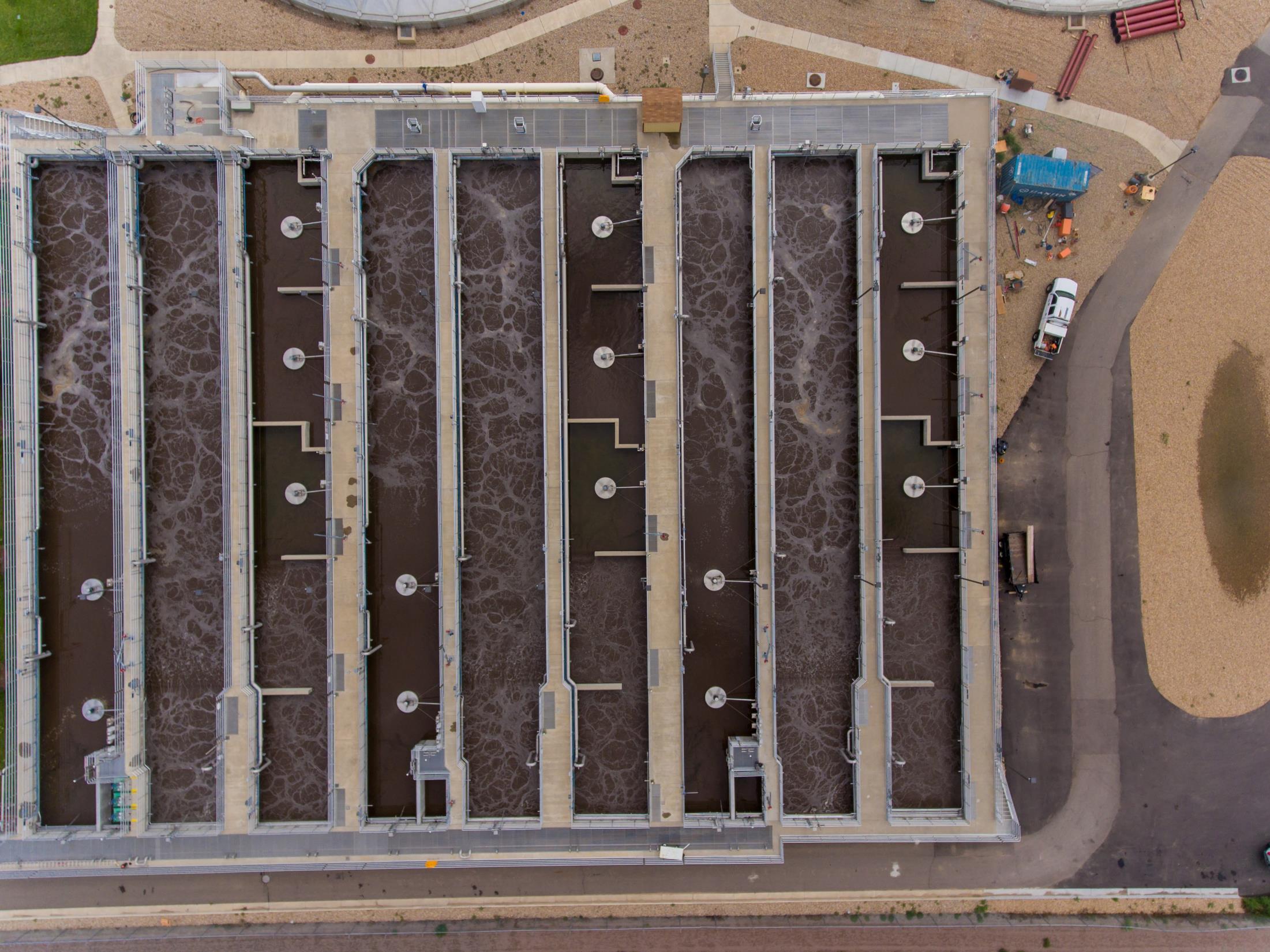 Summary
Not all carbon is created equally
Rethink “waste” BOD
Shop Local
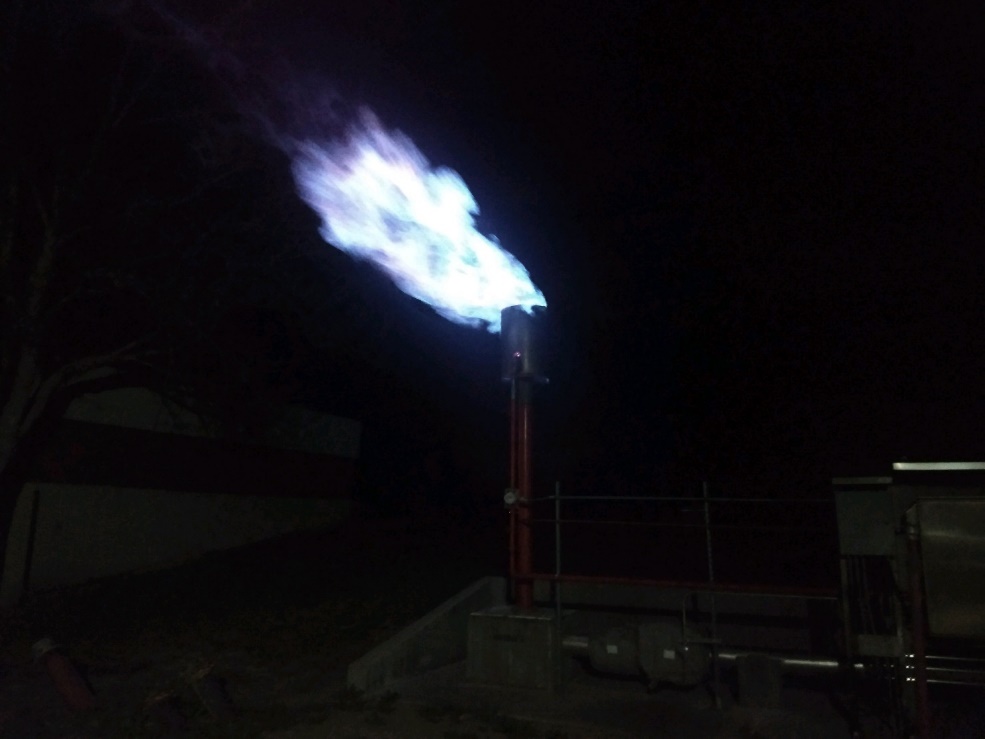 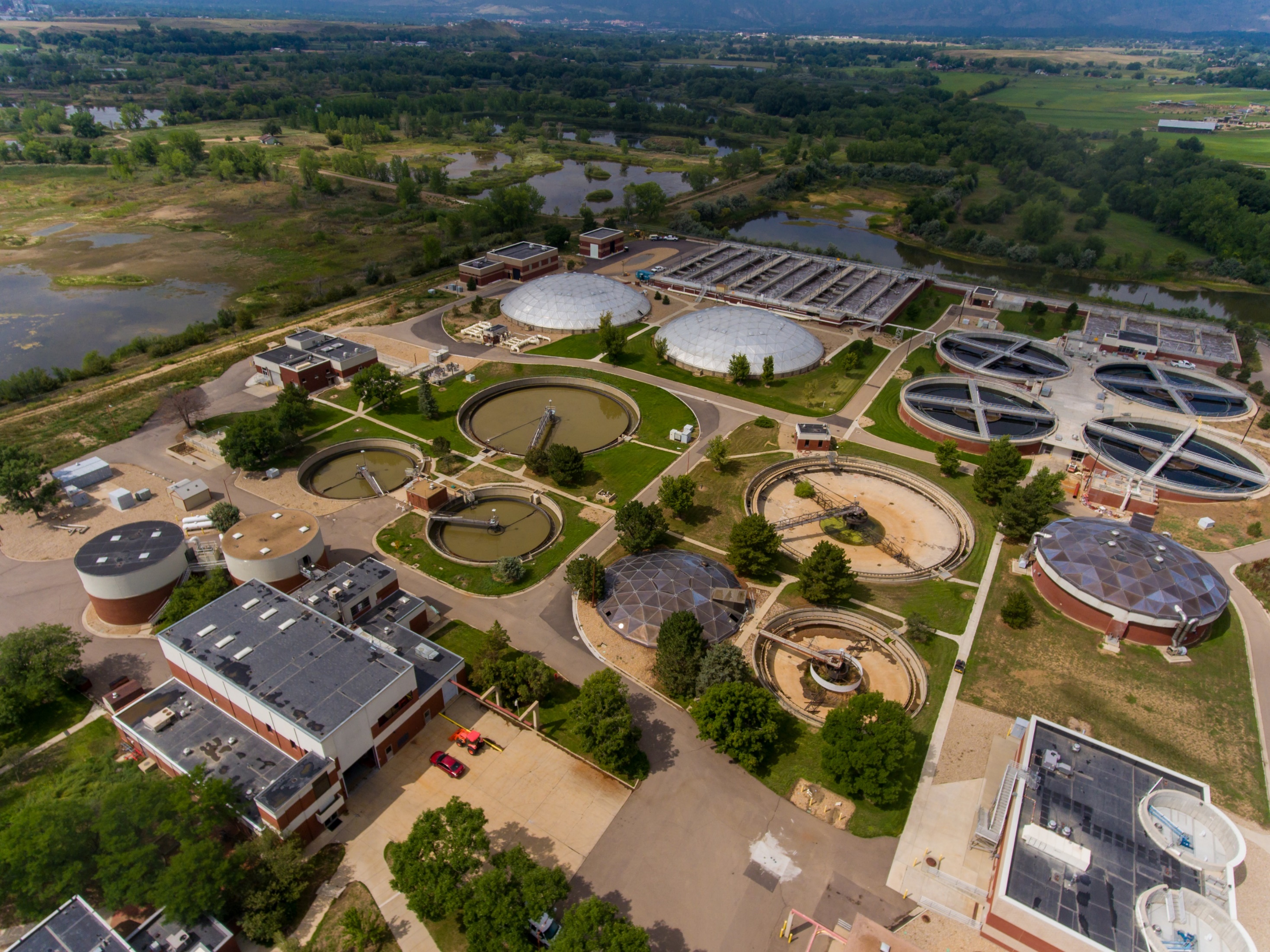 Please place all content on slides
PowerPoint will be formatted after all information has been submitted
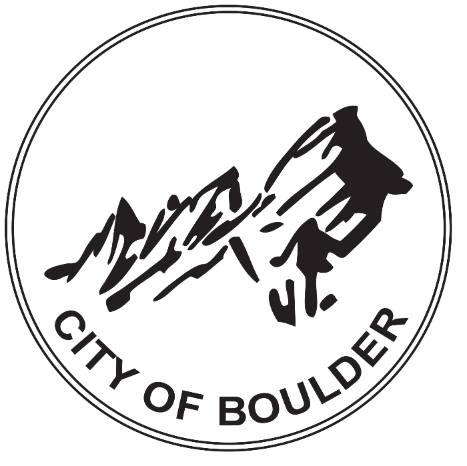 sigmonc@bouldercolorado.gov
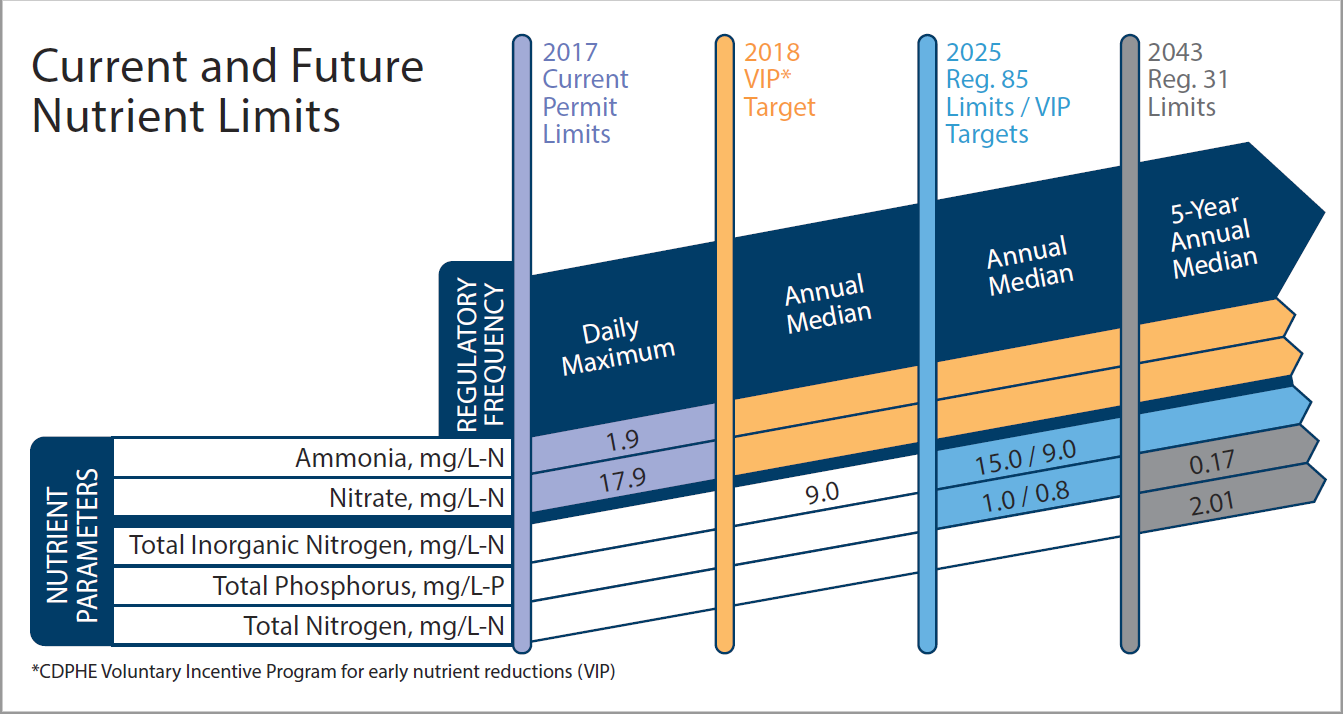 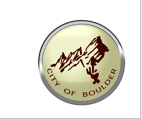 12
Rethinking “Waste” – External CarbonExternal Carbon Storage and Feed Facility
Dosing to post-anoxic zone
Nitrate pacing
Operational flexibility
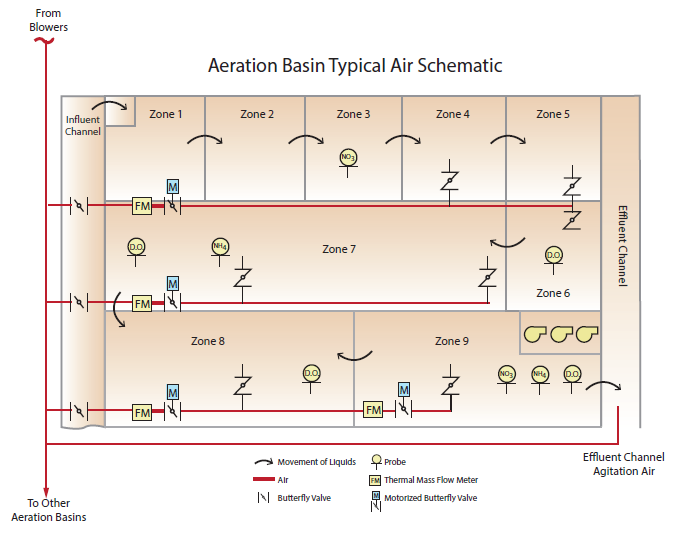 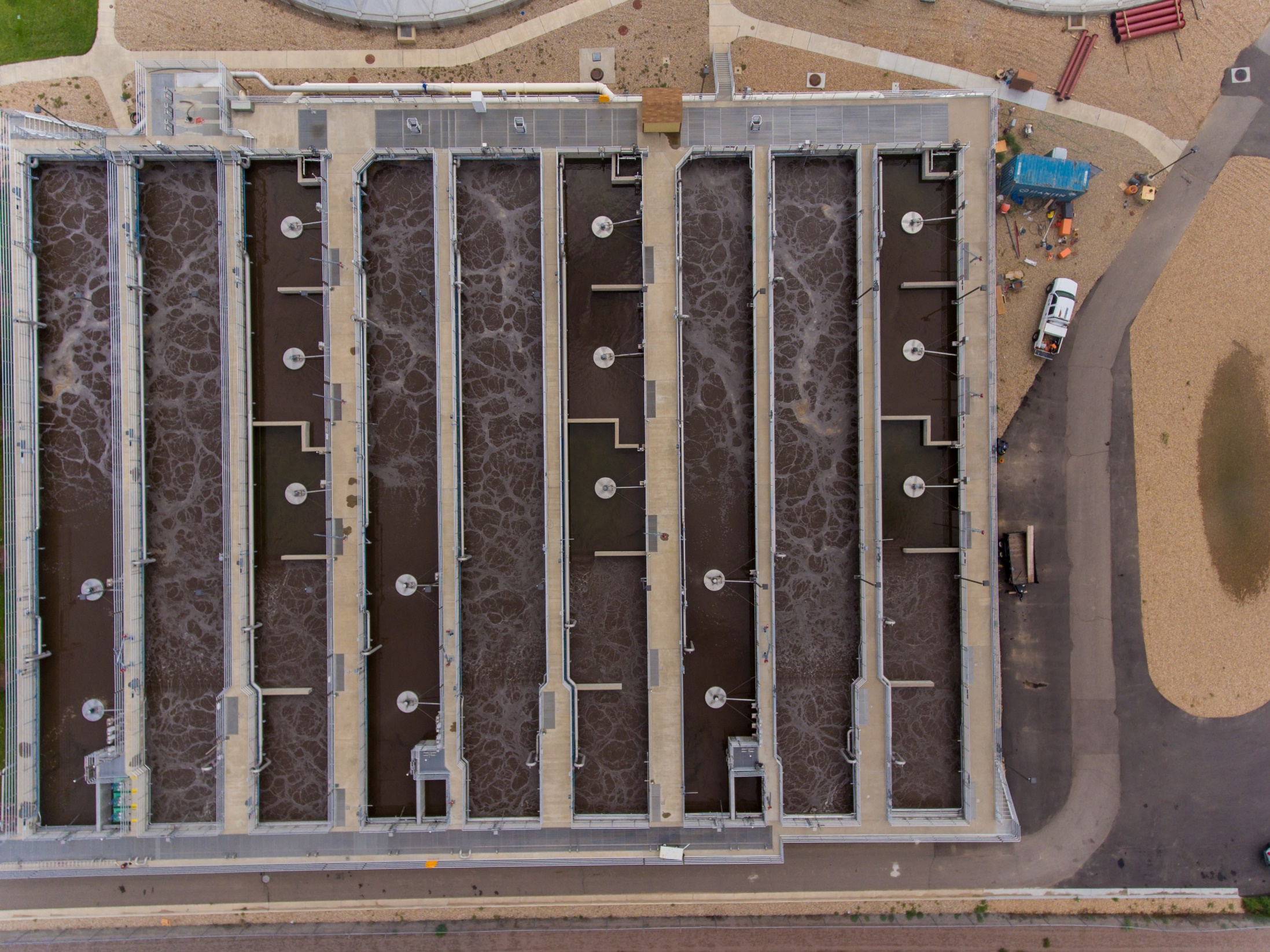 Energy Recovery – Biogas to RNGBackground
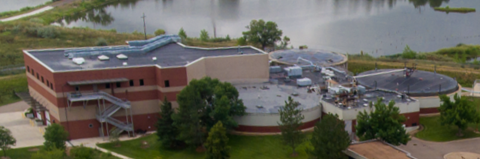 Anaerobic Digesters process municipal sludge
CoGen System from 1986 was failing
New CoGen not economically viable
RNG technology and subsidy intersection
Onsite use not possible – City going to EVs
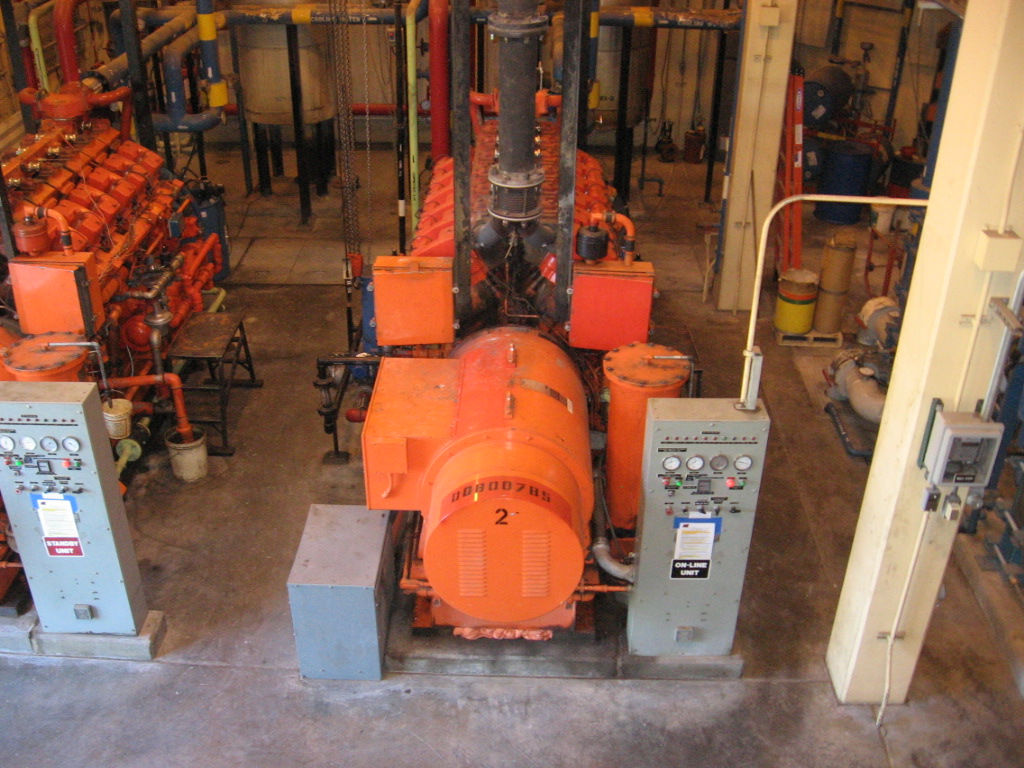 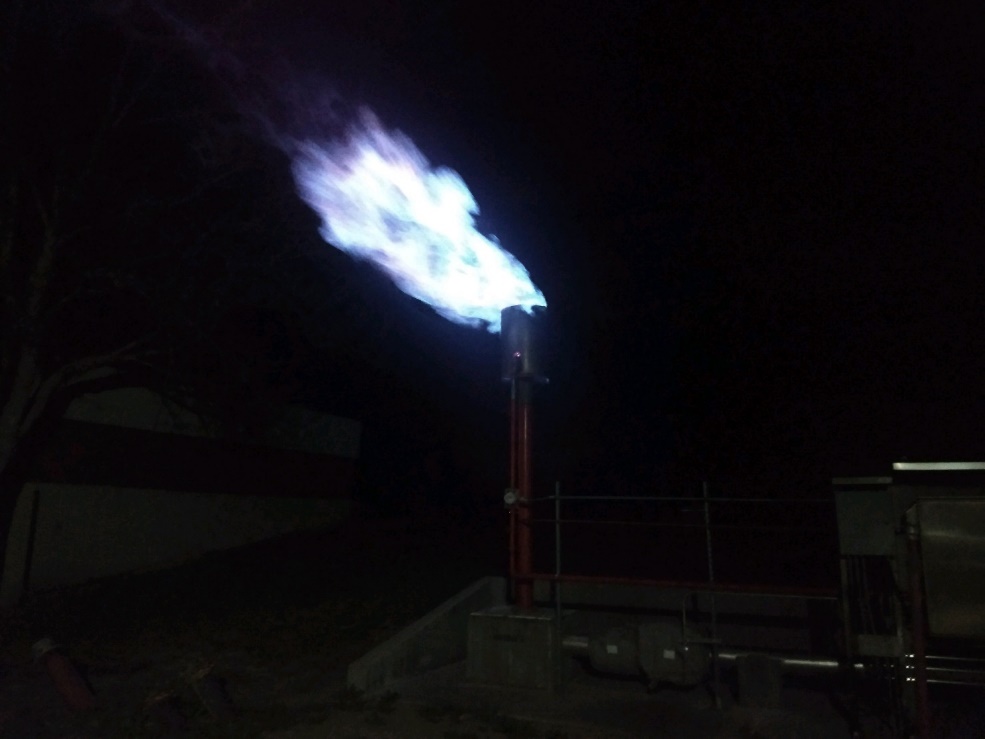